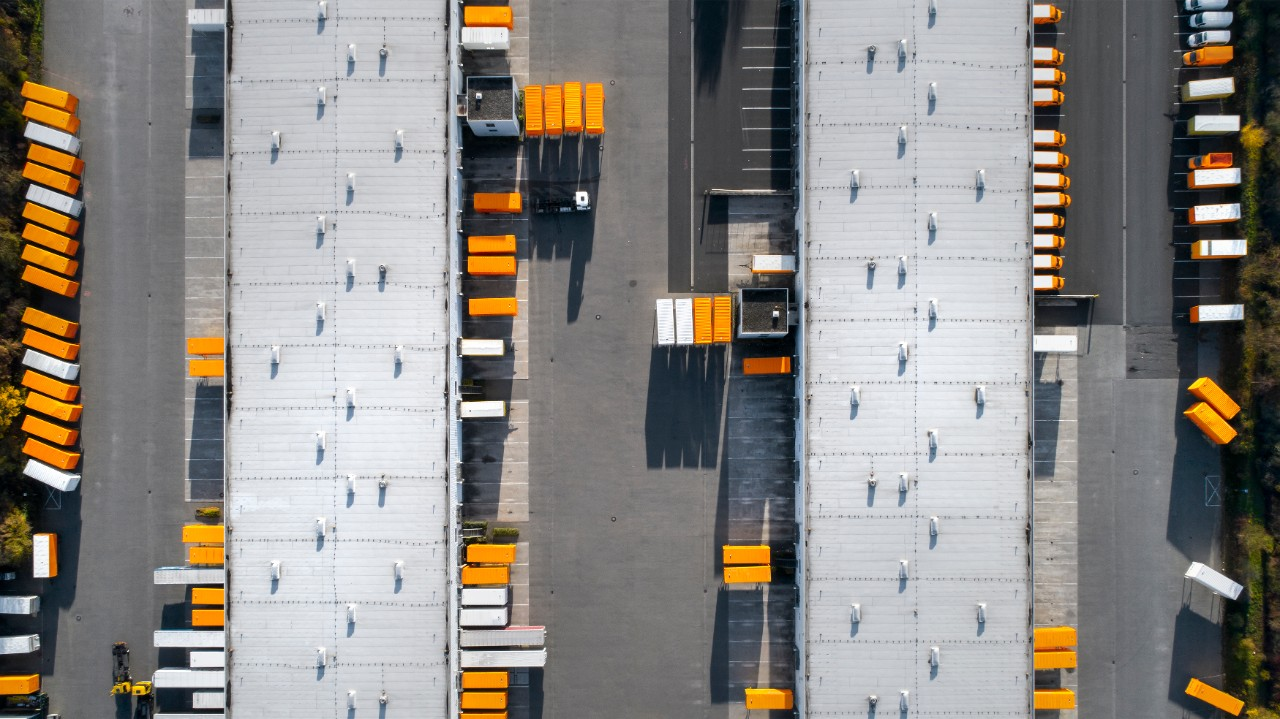 Prefeasibility Study of Trade and Logistics Centre (TLC) in Sugd Region of Tajikistan under Shymkent-Tashkent-Khujand Economic Corridor (STKEC)Draft Final Report Discussion
September 2023
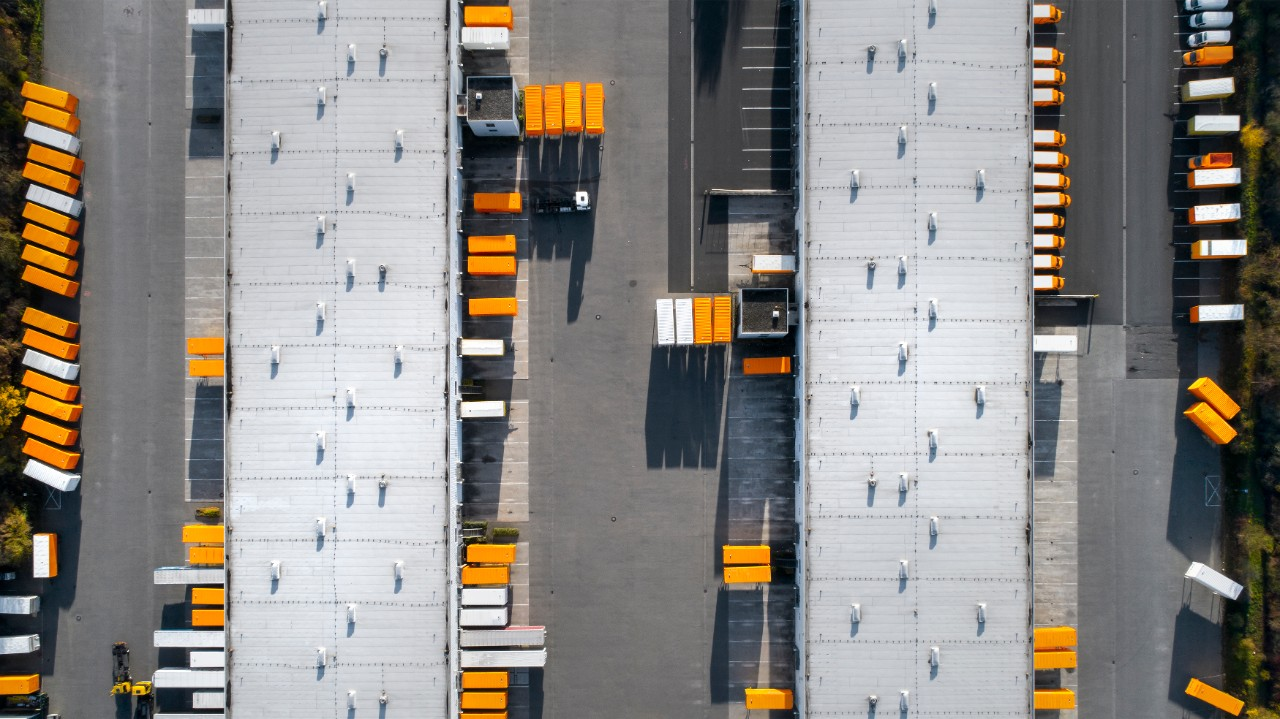 Agenda for Discussion
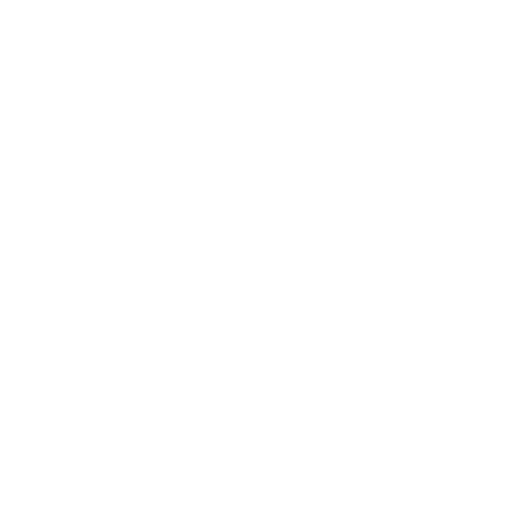 To present the outcomes of prefeasibility study of TLC
To seek feedback and valuable inputs on the study outcomes to finalize the report.
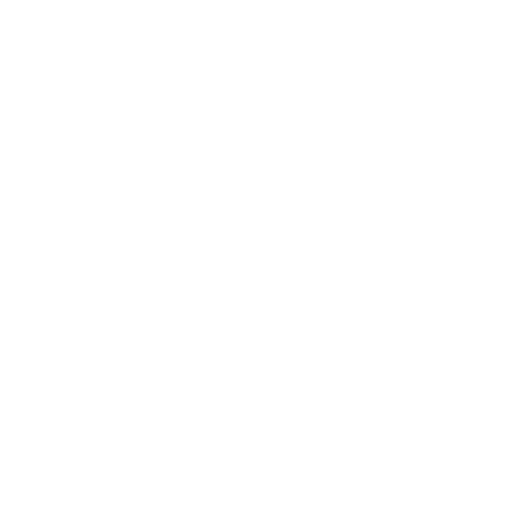 To discuss the way forward and next steps to be taken by the government
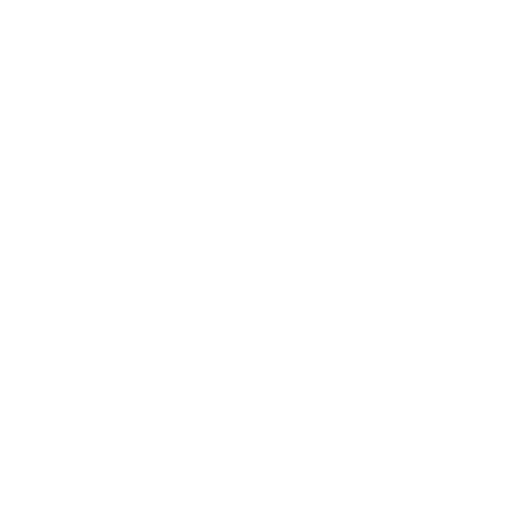 Prefeasibility study for establishment of TLC under STKEC
2
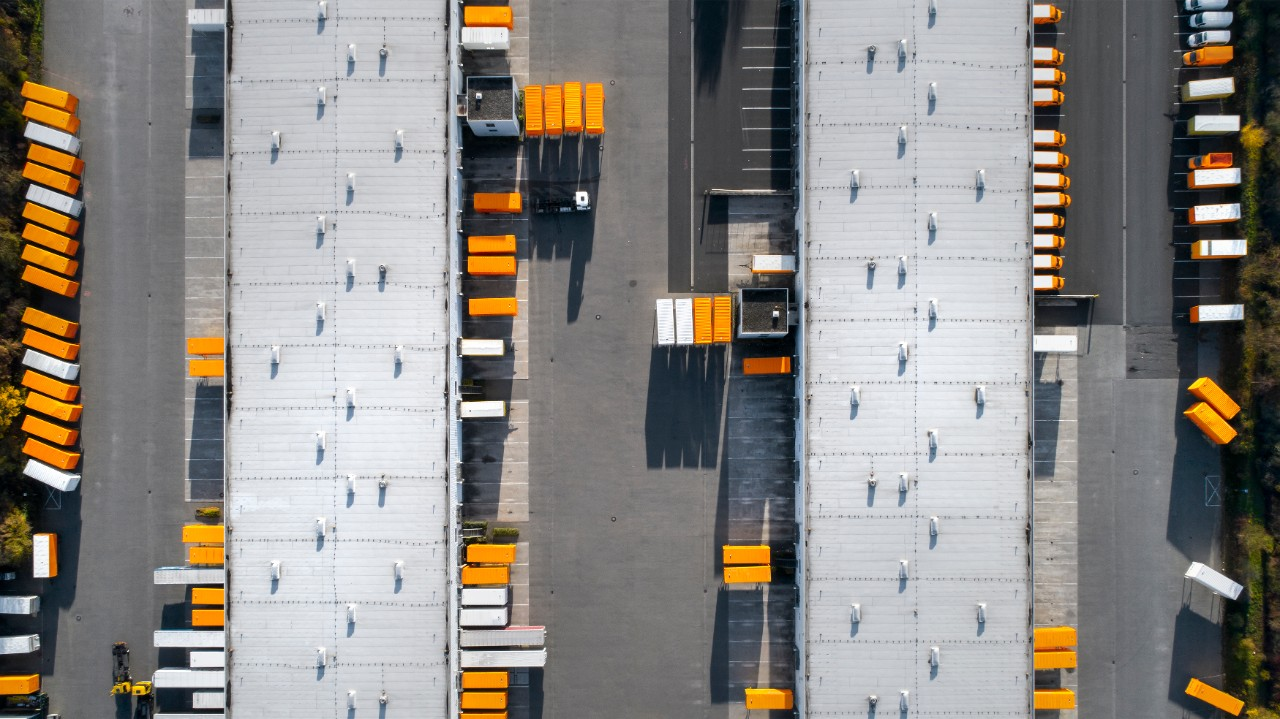 Contents
01
Project Background for TLC
02
Rationale and context for TLC Development
03
Concept Plan
04
Financial Analysis
05
External Enablers
06
Way Forward and Questions
Prefeasibility study for establishment of TLC under STKEC
3
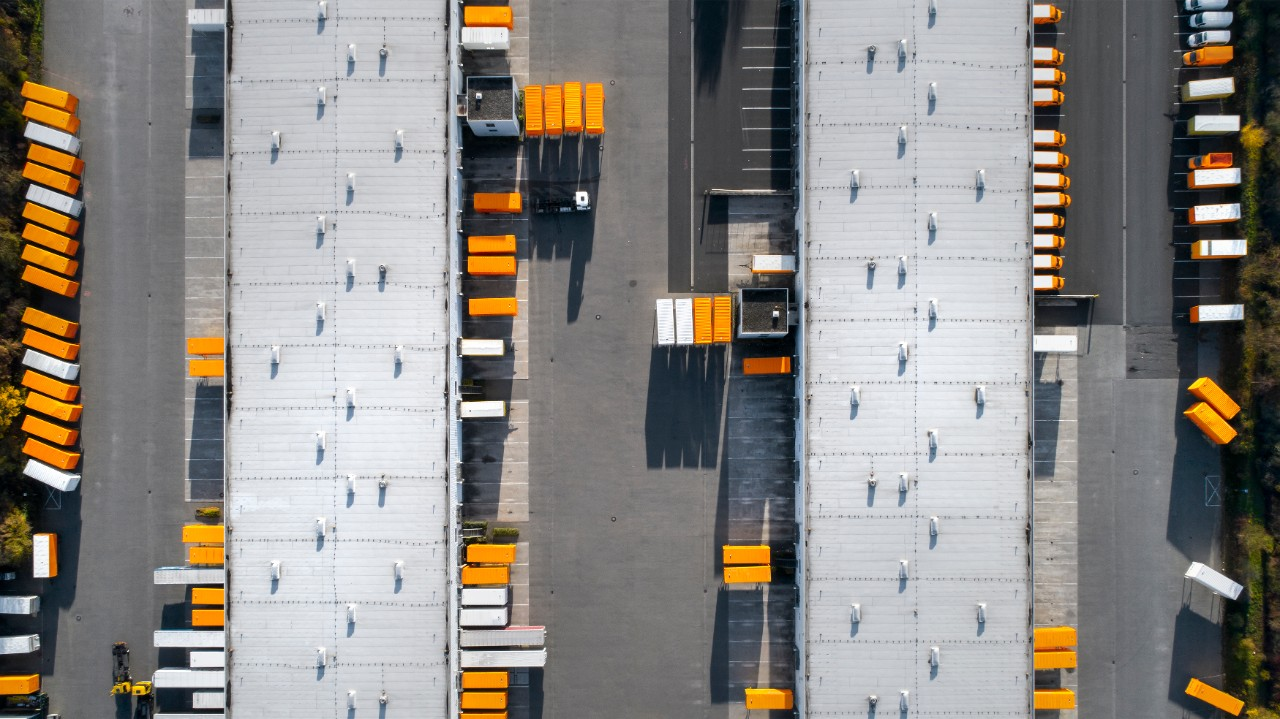 01
Project Background for TLC
Prefeasibility study for establishment of TLC under STKEC
4
Project Background and Progress Update
Development of TLC
Jan-Aug 2023
Dec 2021
Jan - Mar’23: Concept planning for TLC

Aug’23: 4th location for TLC (near Khujand airport) proposed for further consideration
Virtual Inception workshop in Tajikistan (TLC)

Stakeholder consultations with government and private sector
May 2022
Aug 2020
Background report preparation, as-is assessment on various development components of TLC
Roadmap for STKEC development including the proposal for development of TLC*
Empanelment of consultants for concept plan for TLC
Concept Plan and Draft pre-feasibility report finalized by the study team

Regional workshops for gathering inputs from the Government to finalize the study
Feb – Apr’22: Bilateral consultations undertaken with government agencies 
Study team conducted as-is assessments and background review

Inception report submission
Field Visit to Tajikistan – meetings with various government stakeholders on findings of background report

Sadaf Industrial Zone suggested as the 3rd potential location for TLC
Nov 2021
*Transport and Logistics Center
Feb 2022
Oct 2022
2023 – Present day
Prefeasibility study for establishment of TLC under STKEC
5
Stakeholder Consultations and Key Inputs
1
Key Stakeholders
Private Sector participants
Khujand logistics Centre
Ministry of statistics
Taj Chamber of Commerce
Ministry of Agriculture
National Standards Agency
Ministry of Transport
Administration Khujand city and Sugd Oblast
National Customs Authority
Ministry of Economic Development
Ministry of health and Sanitary and Epidemiology
2
Key Inputs
Khujand city is rapidly growing into a business hub with 1400 SMEs and Annual production value > US $ 120 Mn and Export Turnover $ 300 Mn
Development of Testing laboratories, Quality certification labs and other SPS Measures must be considered for TLC development
Tajikistan and Uzbekistan have signed two key trade agreements. The first was the Free Trade Agreement 1996 and a multilateral agreement involving the Commonwealth Independent States Free Trade Agreement.  The Bilateral trade is robust and growing each year.​
Ministry of Transport contemplated the construction of a 22 km rail track to connect the Sugd Free Economic Zone to Spitamen station, however there are issues related to lack of funds​
Strategic inputs related to the locations to be studied for development of the TLC
Existing supply of value-added logistics services is limited in the region and leads to higher transportation cost
Prefeasibility study for establishment of TLC under STKEC
6
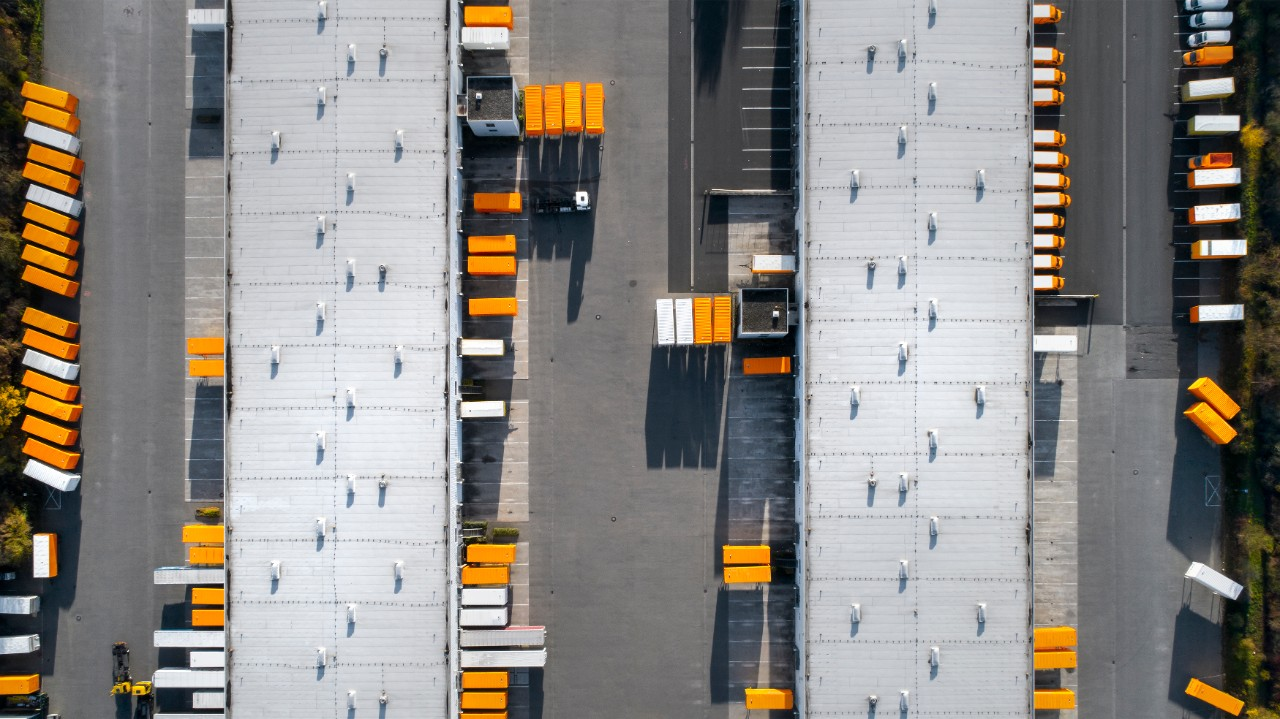 02
Rationale and Context for TLC Development
7
Trade and Logistics Context – Tajikistan and Sugd Region
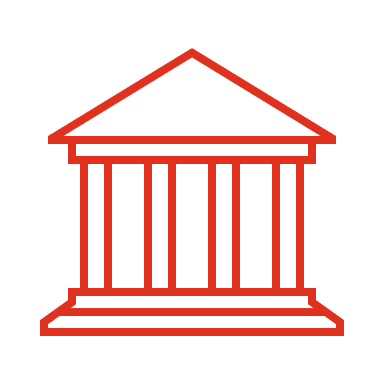 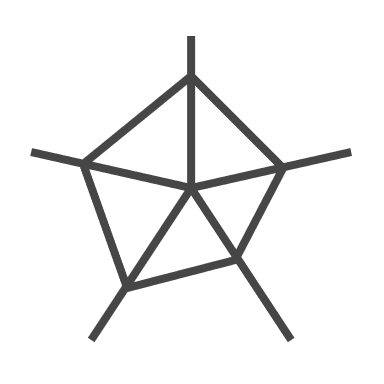 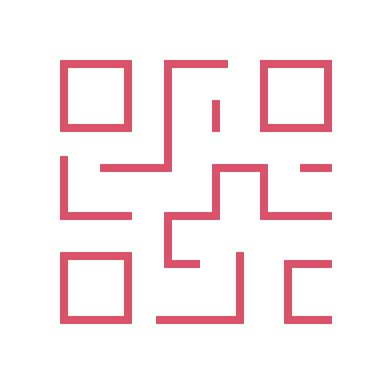 ~70% of cargo
~11 MTPA
US$ 10.49 bn
US$ 6.4 bn
Estimated Cargo Volume in Sugd Region (2022) which is over 40% of overall cargo flows in Tajikistan
Handled via the largest BCP - Oybek-Fotehobod in the region
Value of trade & logistics in Tajikistan (as on 2022)
Tajikistan GDP in 2022 with an annual growth rate of 8%
GDP Split by sectors of economy:
Exports Value: US$ 2.14 bn
Growth rate ~10%

Imports Value: US$ 4.26 bn
Growth rate ~3%
Cargo from manufacturing activity – 5.9 MTPA
Cargo from trade activity – 6 MTPA
Cargo in Sugd Region accounts for ~40% of the total cargo volume in Tajikistan

Growth rate  - ~9%
Out of a total of 7 BCPs in Sugd region, Oybek – Fotehobod is one of the few international BCPs which account for ~75% of total trade from the northern markets
33.00%
52.00%
Agriculture
Services
Manufacturing
Source: World bank Open Data – Tajikistan GDP |  ITC Trade Maps – Export and Imports volume for Tajikistan | Study team analysis on cargo volume forecasts
Prefeasibility study for establishment of TLC under STKEC
8
Projected Gap in Storage Capacity in Sugd Region
Current Storage Capacity in the region
Assessed storage gap
The current warehousing facilities in Tajikistan are saturated and additional warehousing capacity enhancement is imperative to ensure business continuity in the region
There are six logistics centres in Tajikistan, however, there are no multimodal logistics centres
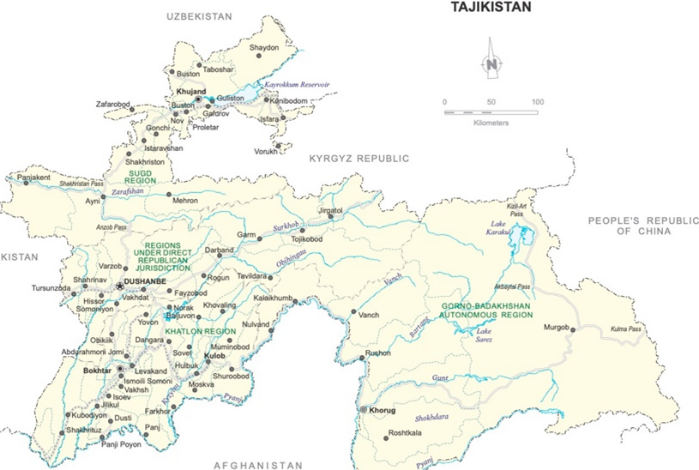 Most of them lack modern logistics facilities and equipment and provide a narrow range of logistics services. Limited options for temperature-controlled storage
Khujand Logistics Center (2.6 Ha)
Istarafshan, Sugd province (0.67 ha)
Storage Gap: ~63 MTPA
Dushanbe city
Parking, cargo handling, storage, customs clearance, SPS controls
Existing volume surplus – 1.8 MTPA
Tursunzade city
Parking, cargo handling, storage
Murghob city, Gorno-Badakhshan Autonomous Region
Projected and current cargo volume are excluding the volumes for direct dispatch and only consider transportation via road
Khorog city, Gorno-Badakhshan Autonomous Region
Legends
Proposed TLC Location
Click to check detailed demand assessment
Major Logistics centres
9
Potential Economic Benefits from TLC
Diverse composition & direction of exports
Less vulnerability to external shocks
Key Economic Benefits envisaged from TLC
Increase production and exports of manufactured goods
Enhance Food Security
Stimulate overall economic growth in horticulture, manufacturing, transportation
Increase production & export of horticulture
Better availability and affordability of quality food products
Increase in employment
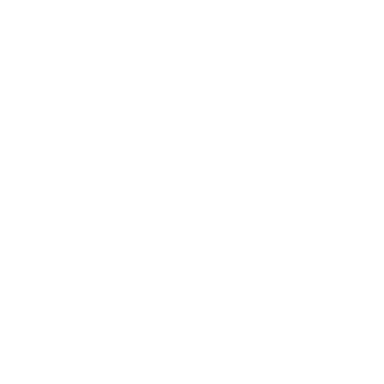 Reduce post harvest losses
Reduce supply chain risks for food products
Enhanced use of digital technologies in Trade and Logistics Services
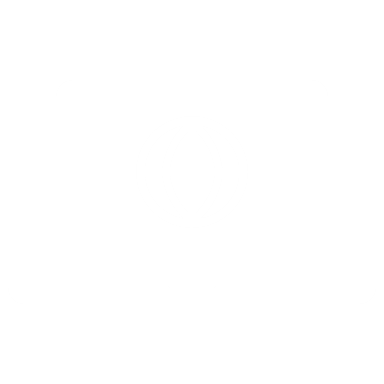 Improved marketability of horticulture products
Reduce seasonal fluctuations in supply & price for food products
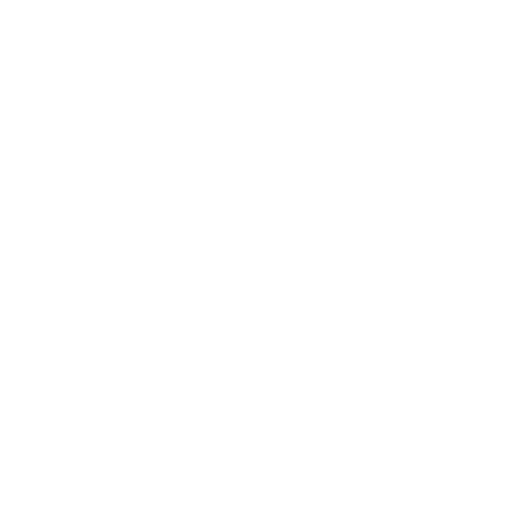 Increase in exports diversification
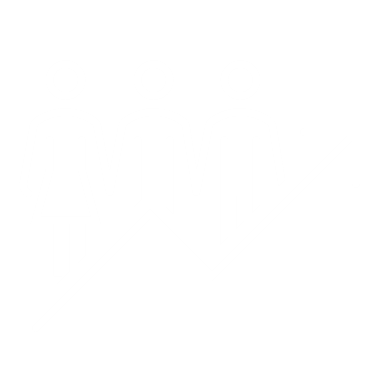 Growth in e-commerce
Development of transport services
Improvement in availability, affordability and quality of logistics and trade services
Reduced trade cost
Faster development of SMEs
Alignment with the National Priorities of Tajikistan
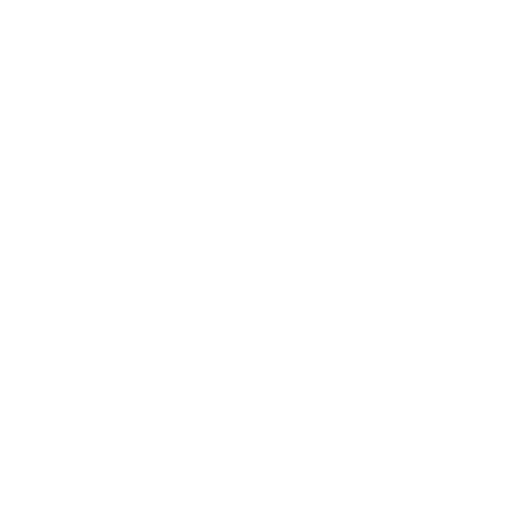 Improved availability, affordability and quality of logistics and trade services
Increase Employment
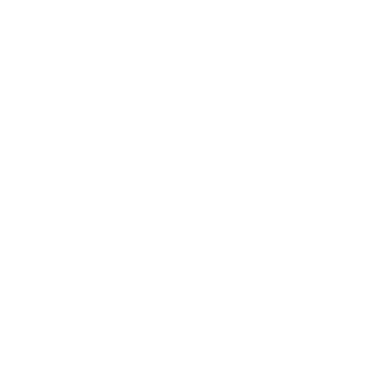 Establishment of TLC
Prefeasibility study for establishment of TLC under STKEC
10
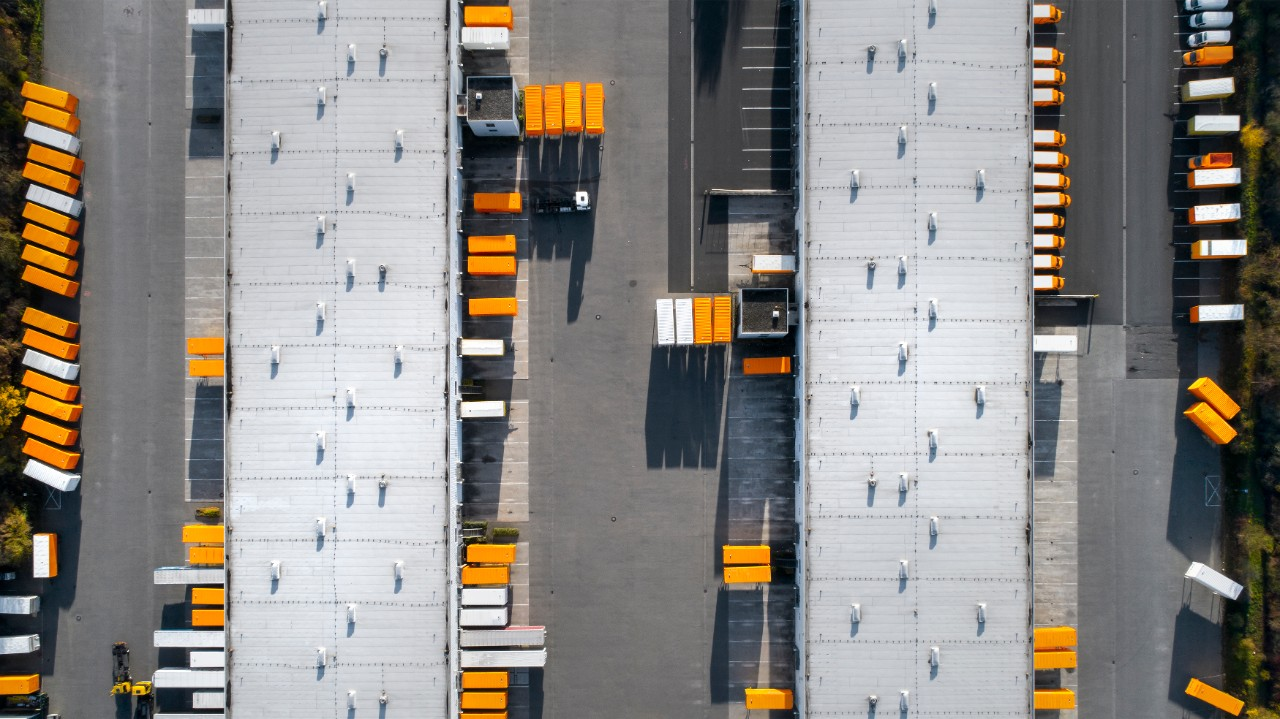 03
Concept Plan
11
Framework for TLC concept plan
Key Elements of TLC Concept Plan
1
Components for TLC
Infrastructural components supporting the cargo profile to be developed within TLC
2
Location with sufficient land availability, having proximity to major cargo hotspots, linkage to transport infrastructure, utilities, availability of social infrastructure
Location Assessment 
for TLC
3
Based on the demand projections for cargo flows, estimate the land area required for TLC
Land Area Requirement
4
Zoning Plan
Suitable zoning plan for various components within the TLC
5
Institutional Models
Suitable institutional structure for development and operations of ICIC as per the best practices and prevalent models in Central Asia
Prefeasibility study for establishment of TLC under STKEC
12
Components for TLC
Functions of Trade Centre:
Components finalized for proposed Trade Centre under TLC:
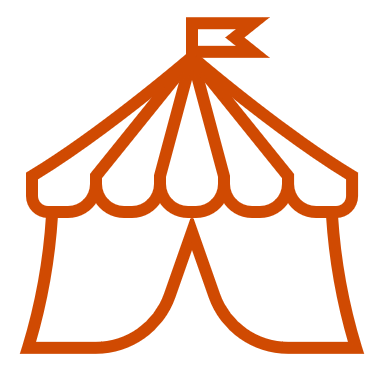 Organize trade related events/exhibitions
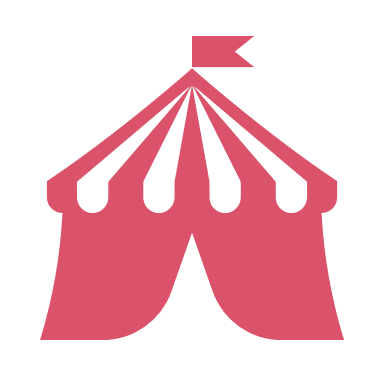 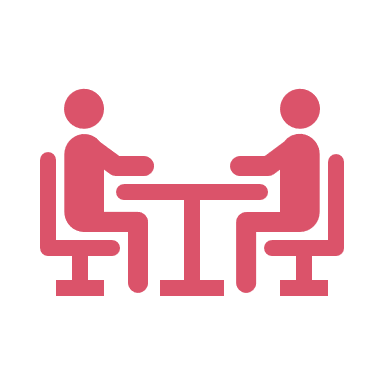 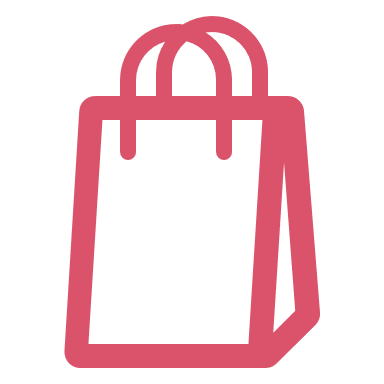 Knowledge desk to support traders by providing market intelligence and advisory services to traders
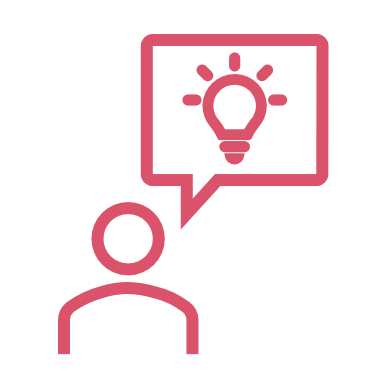 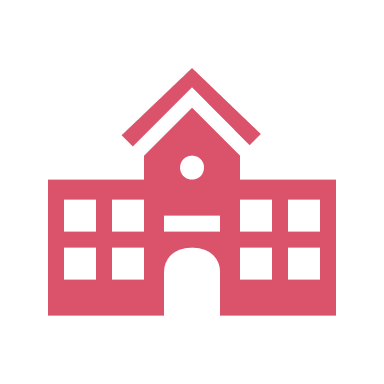 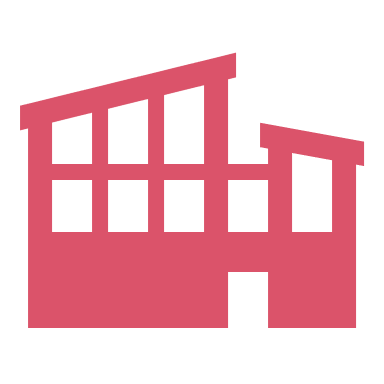 Bringing together public and private sector stakeholders to jointly contribute to regulatory and policy dialogues
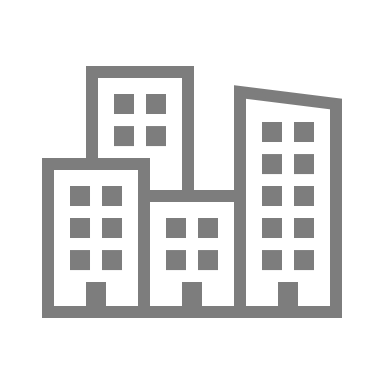 Functions of Logistics Centre:
Components finalized for proposed Logistics Centre under TLC:
Freight aggregation & distribution
Integrated storage and warehousing 
Reducing sorting and handling losses
Promote multimodal freight transport
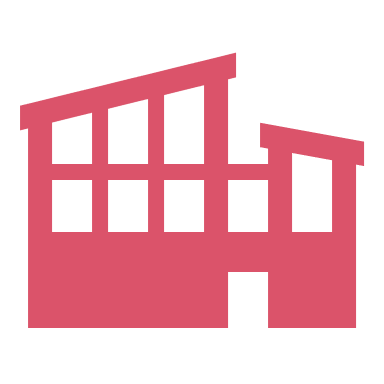 Provide value-added services such as customs clearance, container repositioning, labelling, packaging, etc.
Prefeasibility study for establishment of TLC under STKEC
13
Legend
Location Assessments for TLC
Identified Locations for TLC
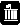 Oybek-Fotehobod BCP
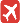 1
Khujand Airport
Proposed locations for TLC
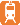 Khujand Railway Station
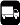 Nearest Highway / 4-land road
III.
BCP Distance: 61.8 km
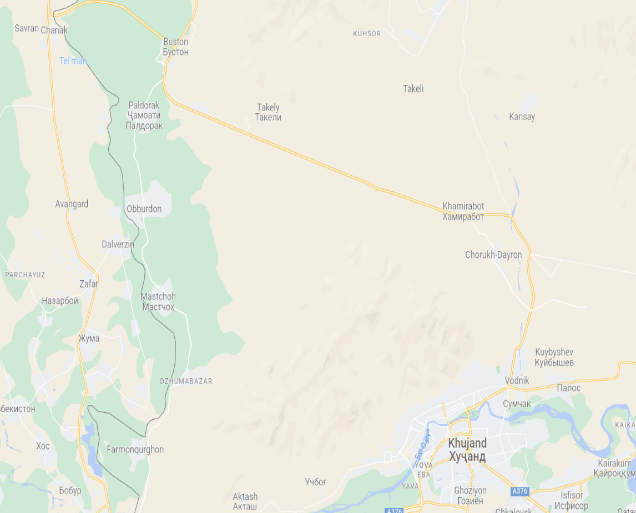 Sadaf Industrial Zone
(SUE Sadaf)
Airport Area (Khujand city)*
Khujand Logistics Center 
(KLC)
International Highway: 1.7 km
Sugd Free Economic Zone (SFEZ)
Details of the four land options
Oybek-Fotehobod BCP
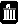 II.
BCP Distance: 64.0 km
International Highway: 2.1 km
Special economic zone located within 10 km from Khujand city
Total Area: 310 Hectares, out of which vacant area >100 Hectares
I.
BCP Distance: 74.0 km
Operational logistics centre within Khujand city
Total Area: 2.6 Hectares total area which is fully utilized
Non-operational industrial area near airport
Total Area: 95 Hectares vacant area available
Non-operational industrial area near KLC
Total Area: 12.9 Hectares out of which 40,000 sq.m. of finished buildings
Nearest Highway: 1.9 km
International Highway: 4.5 km
II. KLC
III. SADAF
I. SFEZ
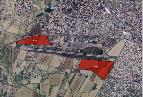 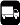 18 km
18 km
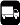 *Fourth location proposed by Sugd oblast Administration for TLC. The location to be further assessed post site visits.
19 km
22.3 km
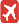 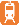 IV. Airport*
BCP= border crossing points, KLC = Khujand Logistics Center, SIZ= Sadaf Industrial Zone, SFEZ = Sugd Free Economic Zone
Source: ABBAT Transport Carriers - Tajikistan
14
Shortlisted Location for TLC - SFEZ
2
Detailed Site Assessment
Parameters
Scoring for the proposed sites
SUE Sadaf
Sugd Free Economic Zone
Khujand Logistics Center
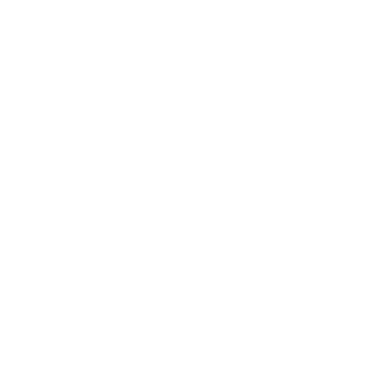 Land Features
SFEZ has existing land up to 80 Hectares
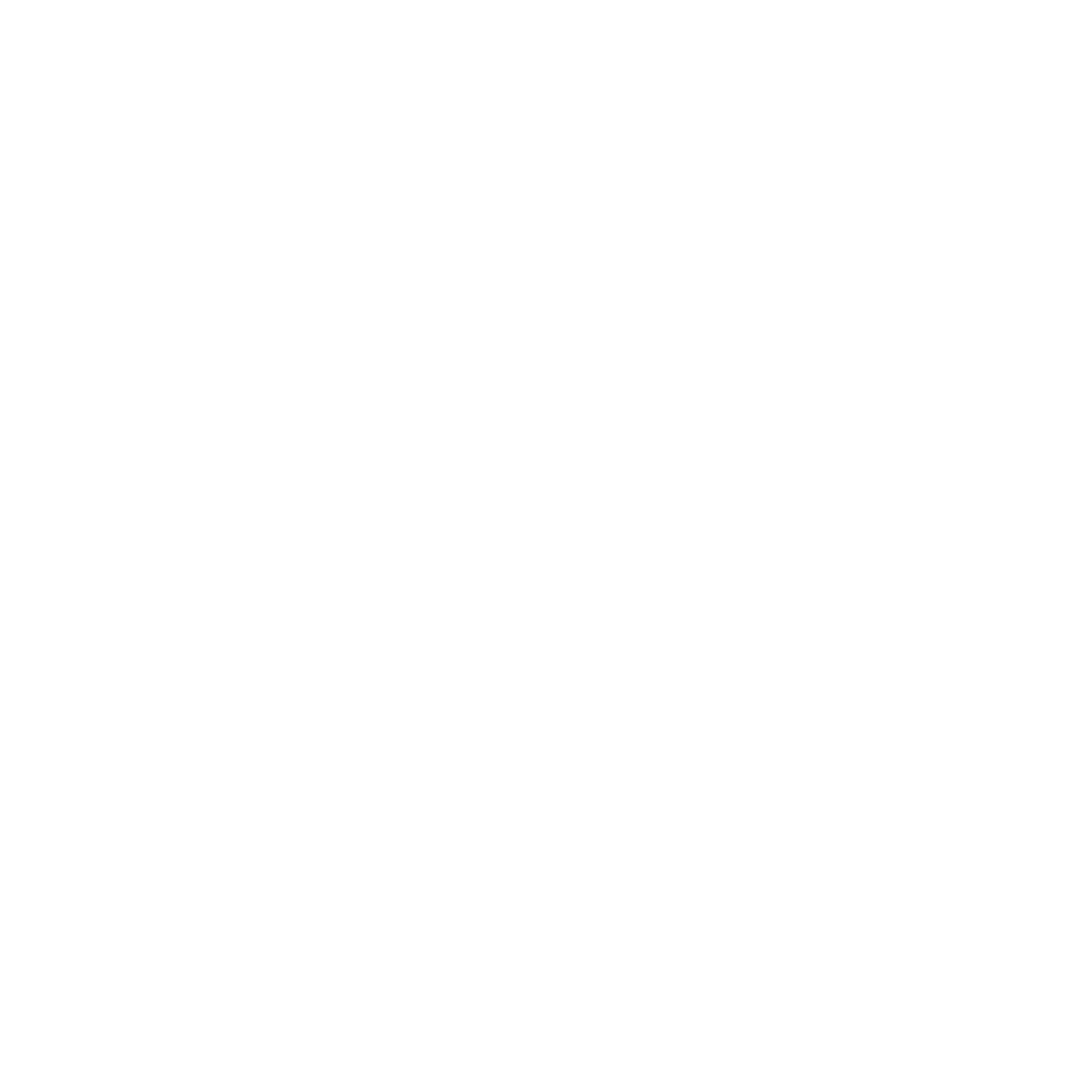 Connectivity & Related 
Infrastructure
SFEZ is more likely to have railway connectivity
Internal Infrastructure & 
Utilities
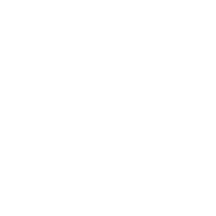 SFEZ & KLC have developed and operational ecosystem for industries and logistics resp.
Capital & Operating Cost
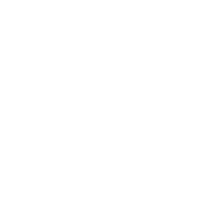 SFEZ has ready land which does not need additional acquisitions
Border Crossing Point
KLC and SUE Sadaf have closer proximity to the Oybek-Fotehobod BCP
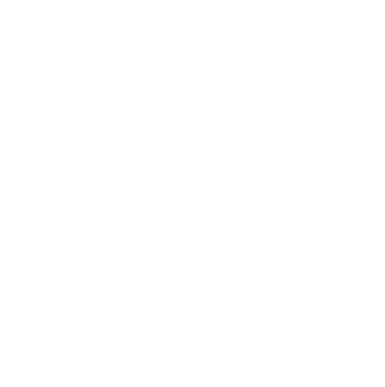 External Environment
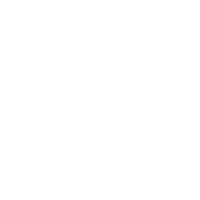 KLC and SUE Sadaf have better proximity to the major industries in Khujand city
SFEZ has an established institutional mechanism, being a government owned land area may follow an easier approval mechanism
Approvals & Regulatory 
Authority
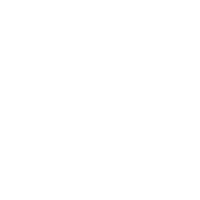 Prefeasibility study for establishment of TLC under STKEC
15
Shortlisted location for TLC
Land Area Estimation for Different Components within TLC
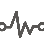 Land Area estimation has been done for 14.3 MTPA, i.e., 20-22% of the total projected volume
2
In hectare
Warehouse and Logistics facility
Value added services
Truck terminal and handling facility
Support infrastructure
Expo center (trade facilitation)
Trade and Logistics centre
Prefeasibility study for establishment of TLC under STKEC
16
Zoning Plan for TLC
Warehouse Facility including the covered, open and cold storage space
Trucking Facility including container, depots, weighing facility, cargo handling facility
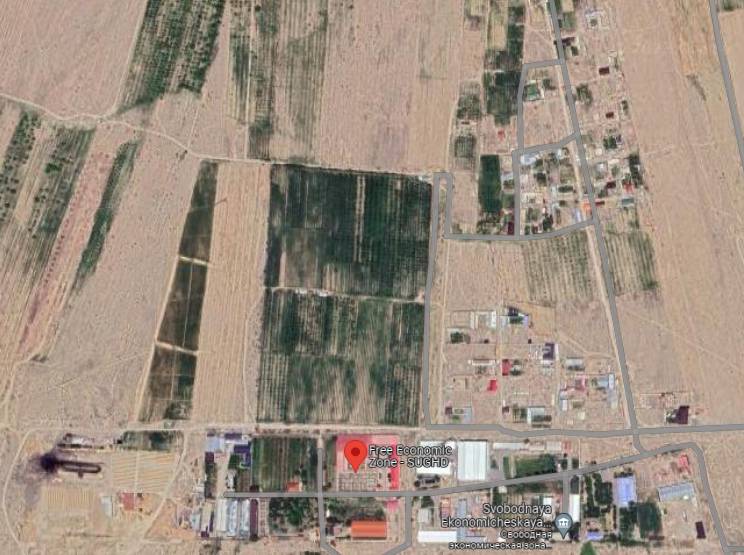 Zone 1
Zone 4
Zone 2
Value Added Services including packaging, labeling, sorting and distribution center
32 ha
33 ha
7 ha
Support Infrastructure including administration buildings, commercial offices, customs office
2 ha
Exposition Center & Commercial Zone
2 ha
Zone 3
Prefeasibility study for establishment of TLC under STKEC
17
Proposed Institutional Models for TLC (1/2)
Model – I: Government – Owned Model
Pros
No modification / amendment required in the FEZ law

Less changes from the current setup under SFEZ administration

High ease of implementation and approvals as precedence of the institutional structure exists within Tajikistan
Existing empowered board acts as the apex body
Recommendations
Salient Features
Dedicated TLC-level project development and operations function directly reporting to the management board
The TLC function shares common services of other functions such as HR, Administration, Security, etc.
The SFEZ administration: Top management body and shall be responsible for all TLC activities

A new function for the TLC can be created which directly reports to the SFEZ Administration Manager. 

TLC function can be kept separate from the industrial development function within the SFEZ administration but can share the same arrangement of functioning as SFEZ
The current organizational activity for the SFEZ does not include a trade component.

As per the FEZ law, trade activity including allocation of land for processing, sorting, packaging, labeling and storage of goods is an identified activity for FEZ and can be included in the existing SFEZ
Enabler: The organizational activity for SFEZ is defined as ‘industry-innovation’, the component of Trade may also need to be added to the organizational activity
The TLC function to be created as per the laws under Decree on SFEZ
All legal rights to be guided by Decree on SFEZ
Prefeasibility study for establishment of TLC under STKEC
18
Proposed Institutional Models for TLC (2/2)
Model – II: Public-Private Partnership Model
Pros
Creation of an SPV brings in more capability and bandwidth to develop the project, it also brings transparency in operations of the facility
Cons
The current FEZ law does not allow ownership of asset to any third party 
The SPV created may have to grant management rights to the TLC to attract private investments in TLC
Salient Features
Responsibilities of Private Developer
SPV Formation: 
SFEZ Administration shall contribute to the equity in the form of lease rights for land 
Private Developer may invest for TLC infrastructure development as its equity contribution.
Both SFEZ Administration and the developer shall get dividend share as per its equity share in this SPV.
Proposed revenue model is -1) Built-up area premium model, 2) Revenue share and 3) Co-development / Dividends model.
Development of requisite TLC infrastructure 
Manage Design, Construction, and financing risks of the project and share market risk with the Authority.
O&M responsibility may be outsourced to a separate contractor
19
Lenders
Implementing Agency – SFEZ Administration
Repayment
Funding
SPV for TLC
EPC Contractors
Land as Equity
Dividends
Marketing Agencies
Project Investment
Revenue from lease/ operations
Lease/ Operate components
Private Developers
Tenants/ Users of TLC
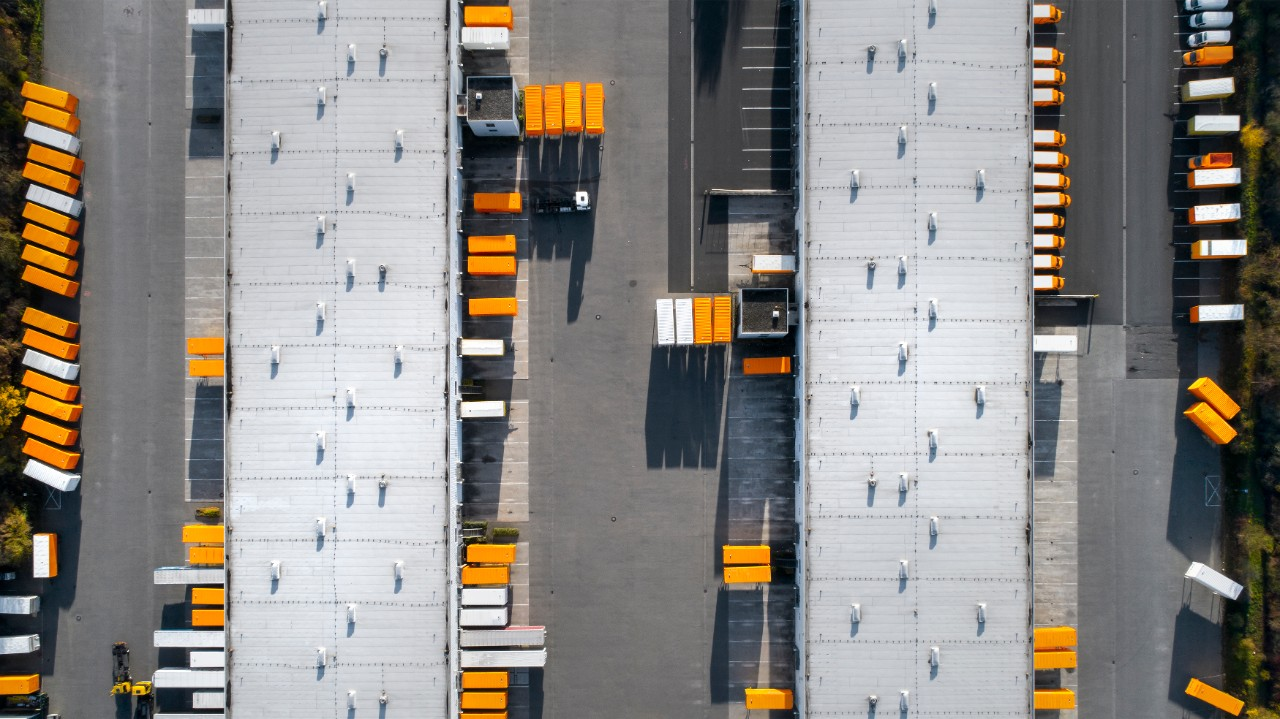 04
Financial Analysis
20
Project Costs and Revenue heads for TLC
1
Project Costs
2
Revenue Heads for TLC
US$ 43.5 million
The revenue streams in TLC include:
Total Project CAPEX
Volumes: Demand Assessment
Tariff: Real estate in Tajikistan
Cargo handling (warehouses)
Total Project CAPEX
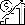 Site preparation
Volumes: Demand Assessment
Tariff: consultations with stakeholders of KLC
Cargo loading and unloading works
Buildings
Utilities
Volumes: Demand Assessment
Tariff: KLC’s parking fee for domestic and foreign cargo vehicles
Pre-operating expenses
Parking with cargo
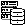 Contingency
Rental area: Demand Assessment
Tariff: Monthly rental rate for commercial space based on the data of the real estate in Tajikistan
Commercial spaces rent
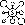 Tariff: Daily rental amount was based on the rate for international Expo centres
Expo centre
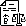 Project CAPEX for TLC 
$ 0.55 million per hectare
Note: Land cost has been excluded from CAPEX as this is a government land where no further cost of acquisition is to be paid
Prefeasibility study for establishment of TLC under STKEC
21
Financial Assessment
Investment Scenario – I 
100% Multilateral Loan
Investment Scenario – II 
Hybrid of Debt & Equity
Interest Rate
12.3% interest
Interest Rate
6% (mark-up (2%) and risk-free rate (4%))
Repayment Period
5 years
Repayment Period
10 years
Scenarios
2A. 48% - Equity & 52% - Debt
2B. Viability Gap Funding: Subsidy from the government of $18.5 million
Scenarios
-
Results of Financial Analysis ($’000)
TLC will require low-cost financing and/or sizable VGF to be financially viable.
Prefeasibility study for establishment of TLC under STKEC
22
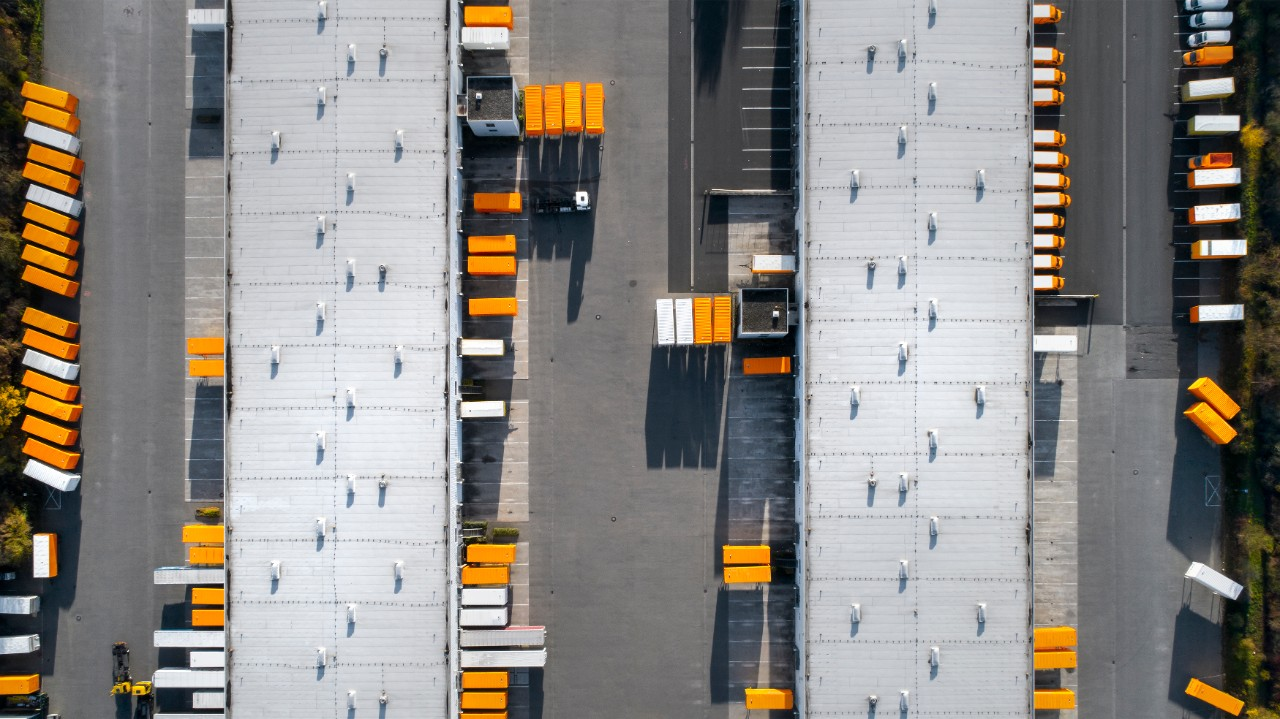 05
External enablers
23
Policy and Regulatory interventions
*Applicable only in case of model II of institutional framework which is PPP based
24
Other external interventions
Necessary/Recommended Actions
Enabler
Modernization of border crossing points located in Sugd province
Adoption of Coordinated Border Management
Streamlining of border controls (including food quality, phytosanitary and veterinary controls), especially for perishable goods
Strengthening of the food safety, phytosanitary and veterinary laboratory capacity 
Implementation of the e-TIR system, ATA carnet system and CAREC Advanced Transit System in collaboration with Uzbekistan, Kazakhstan and other key export/import/transit countries
Introduction of the electronic CMR consignment note, International Vehicle Weight Certificate and electronic entry permits for trucks in cooperation with key export/import/transit countries
Extension of the Green Corridor arrangement with Afghanistan, Uzbekistan and the Russian Federation to Kazakhstan and other key export/import/transit countries
Application of the Green Corridor arrangement to international shipments to/from the TLC
International trade and transport facilitation
Upgrade of the Severnaya street section of the Khujand bypass road
Construction of a railway extension (22 km) that will connect the SFEZ with the existing railway network
Development of an air cargo village at the Khujand International Airport
Development of complimentary transport & logistics infrastructure
Prefeasibility study for establishment of TLC under STKEC
25
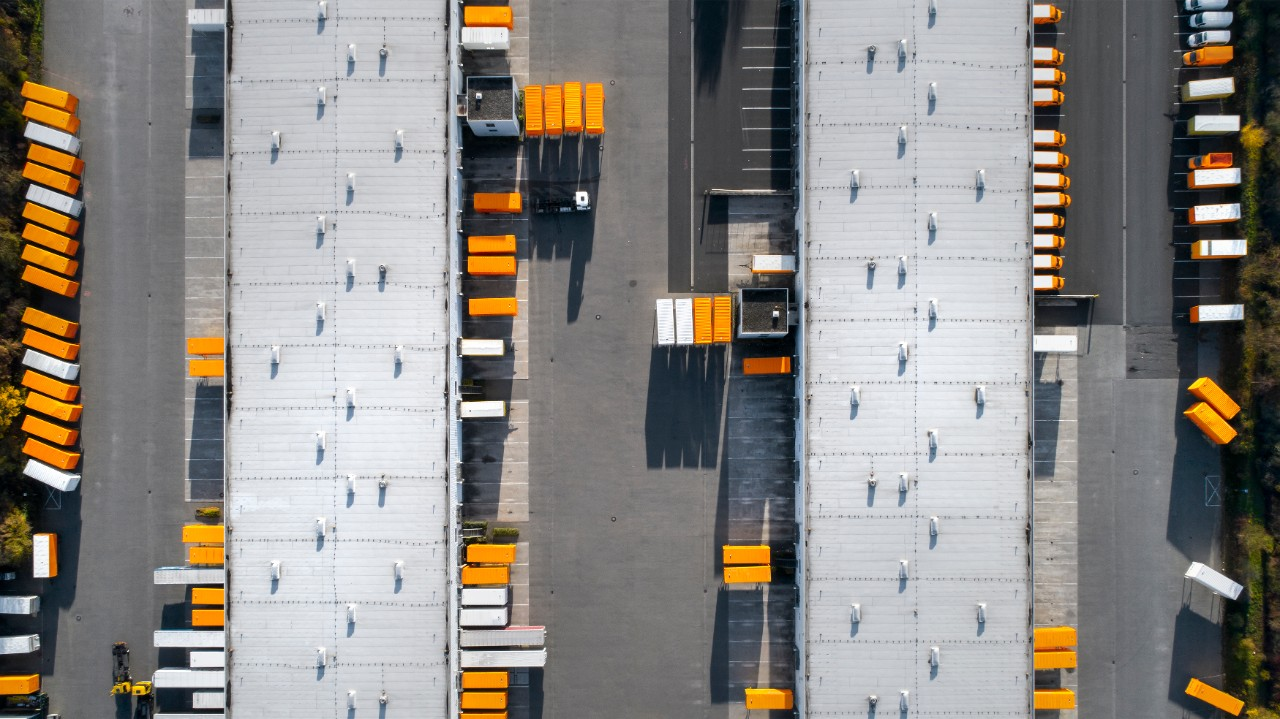 06
Way forward and questions
26
Thank You
© 2023 PwC. All rights reserved. Not for further distribution without the permission of PwC. “PwC” refers to the network of member firms of PricewaterhouseCoopers International Limited (PwCIL), or, as the context requires, individual member firms of the PwC network. Each member firm is a separate legal entity and does not act as agent of PwCIL or any other member firm. PwCIL does not provide any services to clients. PwCIL is not responsible or liable for the acts or omissions of any of its member firms nor can it control the exercise of their professional judgment or bind them in any way. No member firm is responsible or liable for the acts or omissions of any other member firm nor can it control the exercise of another member firm’s professional judgment or bind another member firm or PwCIL in any way.
Cargo demand projections in Sugd region
2
1
Cargo profile in Sugd region
Cargo demand in Sugd region
Projections
Cargo estimation for Sugd region undertaken by assessing the cargo flows from trade and industries
Value & Volume
(2021)
Growth Rates
Agricultural activity:
Generates 3.5 MTPA cargo, Cotton, onions and grains most widely produced crop
32%
2048
2030
Value
(in US$)
Volume
MTPA
Volume
A
9.6 MTPA
37 MTPA
Imports in Sugd
Trade Cargo
1,736 mn
7.70%
4.8
Manufacturing activity:
Generates 2.5 MTPA cargo, rubber, plastic, non-metallic mineral products, processed foods
23%
2.8 MTPA
15.6 MTPA
Exports from Sugd
Exports from Sugd
655 mn
9.79%
1.2
Cargo
Flows
14 MTPA
77 MTPA
1,191 mn
9.79%
Agriculture activity
Agriculture activity
5.9
Trading / Import activity:
Generates 4.8 MTPA cargo, out of which 2.9 MTPA can use warehousing and storage facility while rest 40% are minerals which will be directly dispatched to the refineries / buyer
B
Industrial Cargo
45%
Manufacturing activity
Manufacturing activity
Extractive Industry activity
2,930 mn
10.8
17 MTPA
86 MTPA
Cargo from extractive industries not considered as these products are transported in bulk and shall not use multiple loading/unloading points
Excluding direct dispatch commodities
Final Cargo Estimate under consideration after adjusting the road-rail split 67 MTPA
Trade with partner countries of Russian Federation, Kazakhstan and Uzbekistan considered as the major markets from Sugd region
Click to go back to main slide
Notes: Average Growth rates calculated for 8 years period (2014-2021).
Source: ITC Trade Maps, Compendiums from Sugd Administration.
28